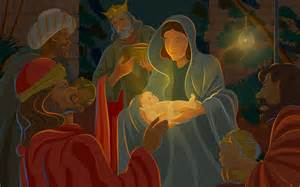 Lessons and carols
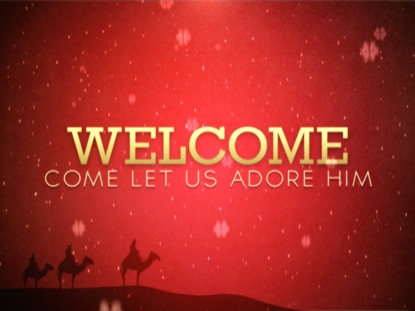 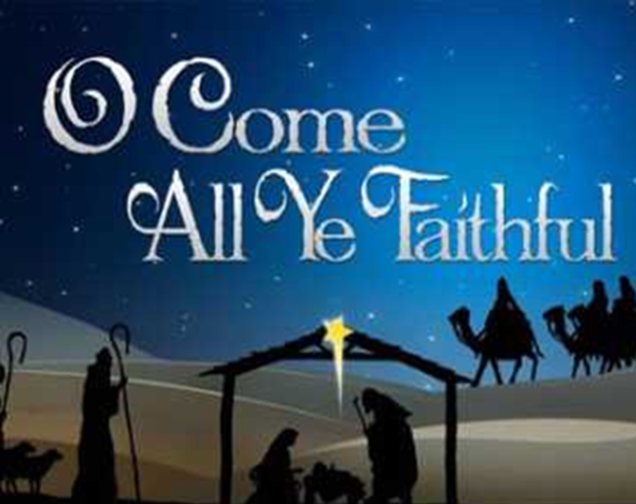 Processional Hymn

O come all ye faithful
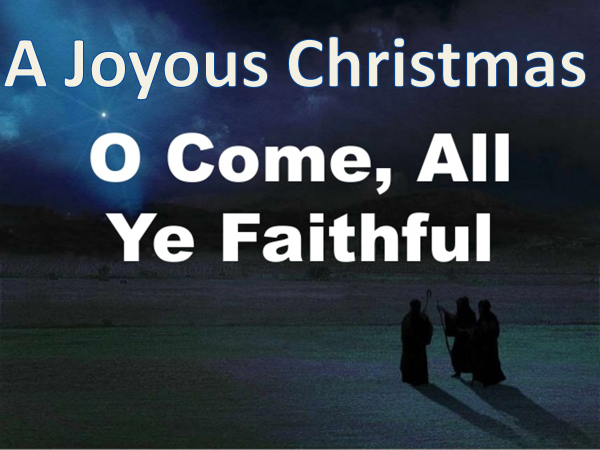 Processional Hymn
Oh come all ye faithful, Joyful and triumphant, 
Come ye O come ye to Bethlehem; 
Come and behold Him born the King of angels:
O come let us adore him, 
O come, let us adore him, 
O come, let us adore him, Christ the Lord
2.True God of true God,
Light of Light eternal,
Lo, he abhors not the virgin’s womb;
Son of the Father, begotten not created;
O come, let us adore him, O come, let us adore him, 
O come, let us adore him, Christ the Lord.
First Lesson:-
Luke 1: 26-35,38.
The angel Gabriel announces to Mary that she will bear a holy Child
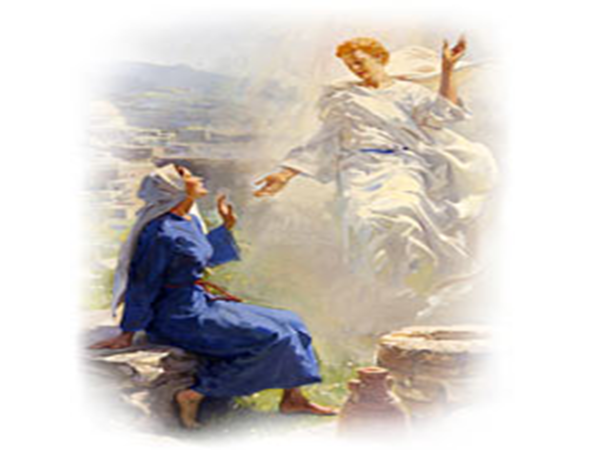 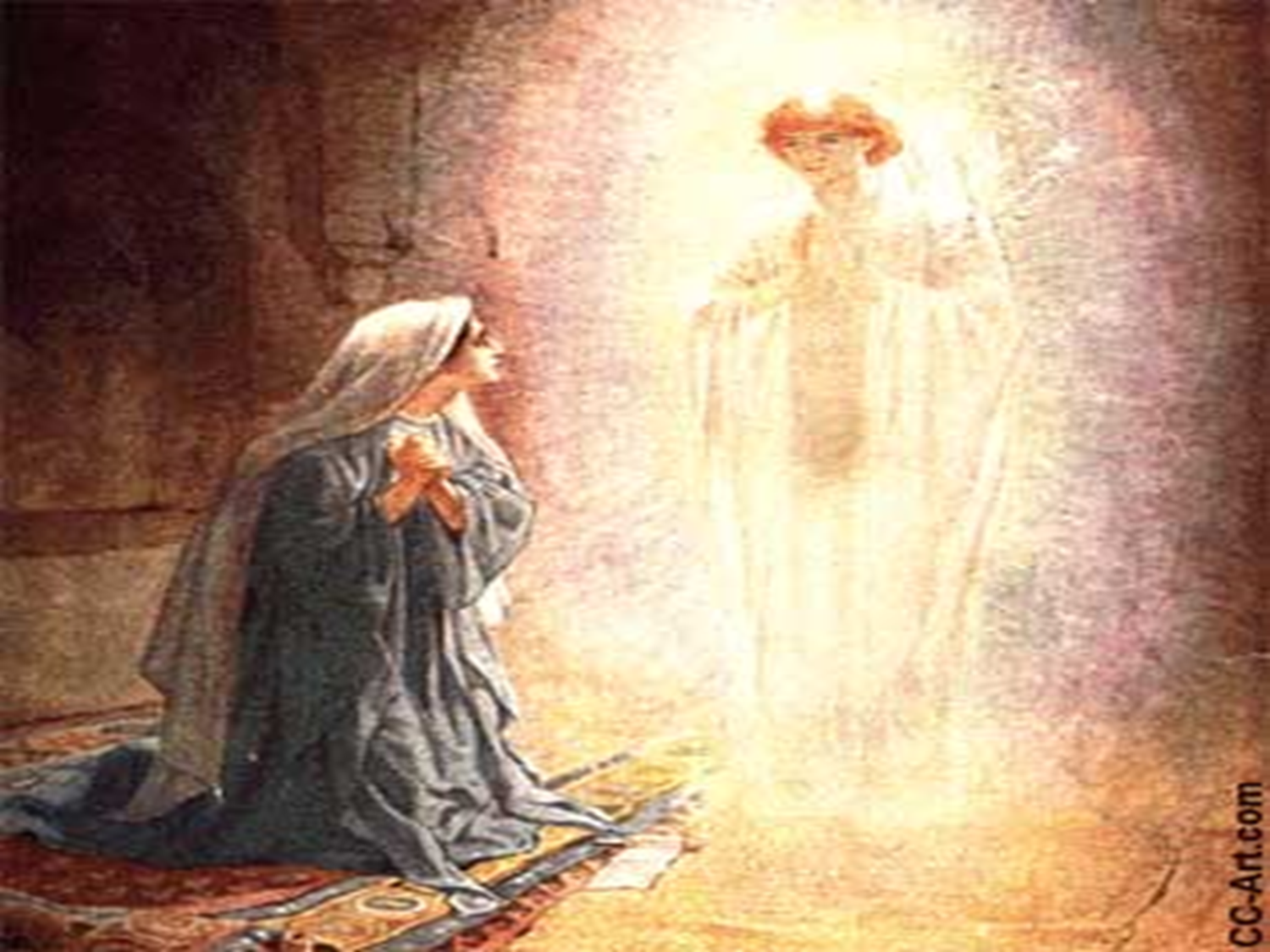 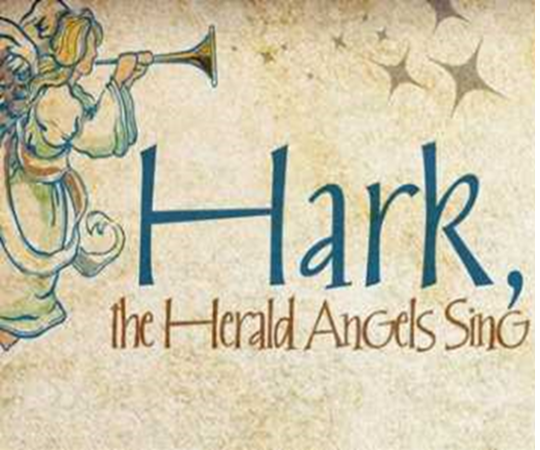 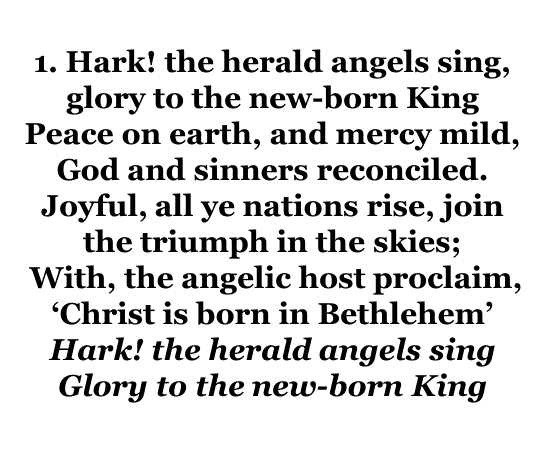 Charles Wesley
Second Lesson:-
Luke 2:1-7.
Joseph and Mary travel to Bethlehem, where Mary gives birth to her child
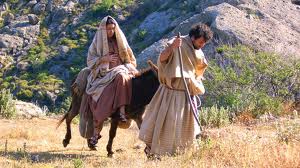 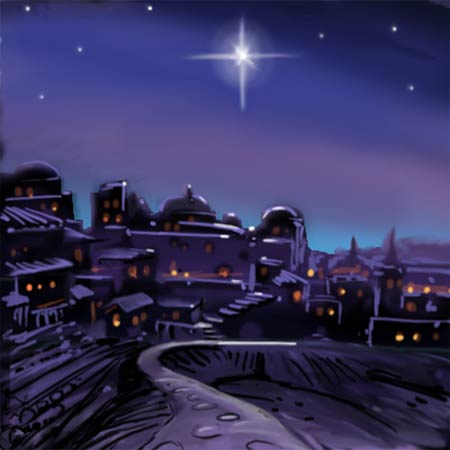 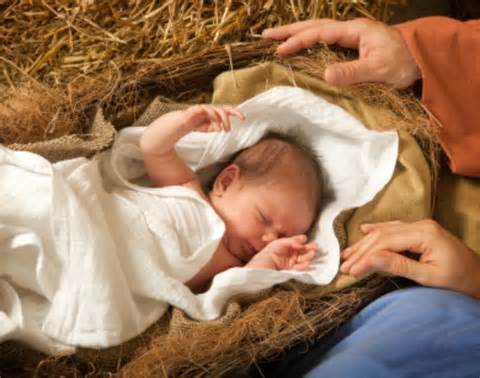 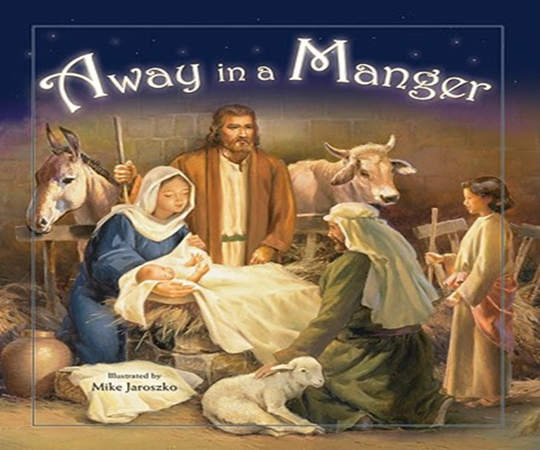 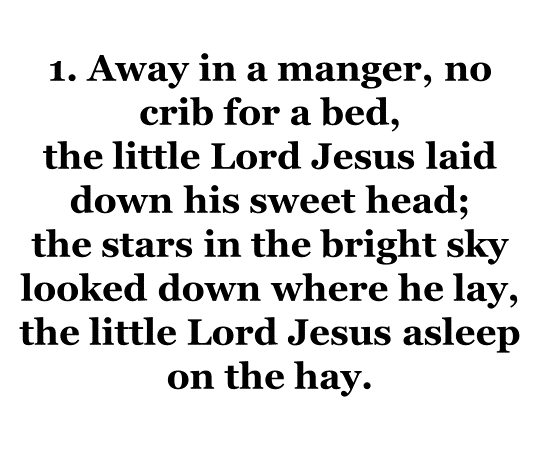 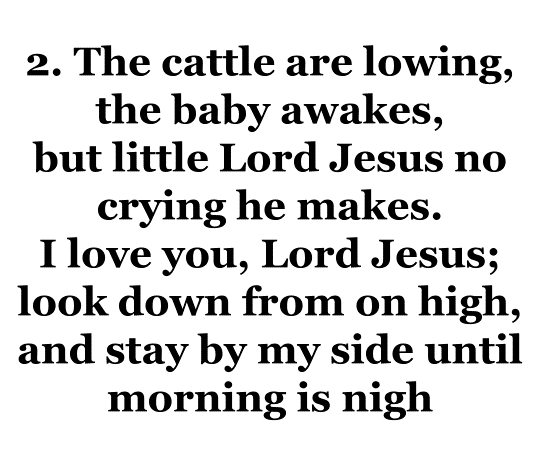 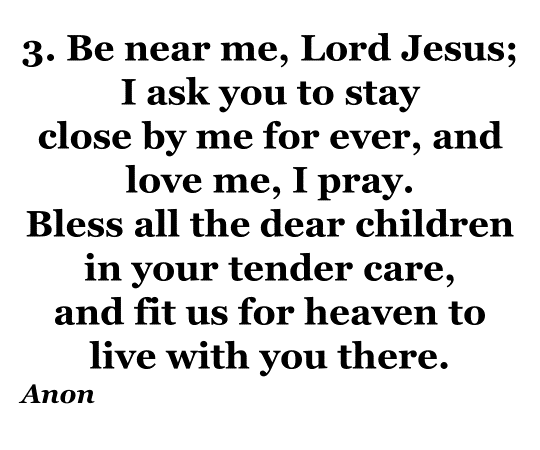 Third  Lesson:-
Luke 2:8-16.
Angels appear to the Shepherds in the fields and announce the birth of the Messiah
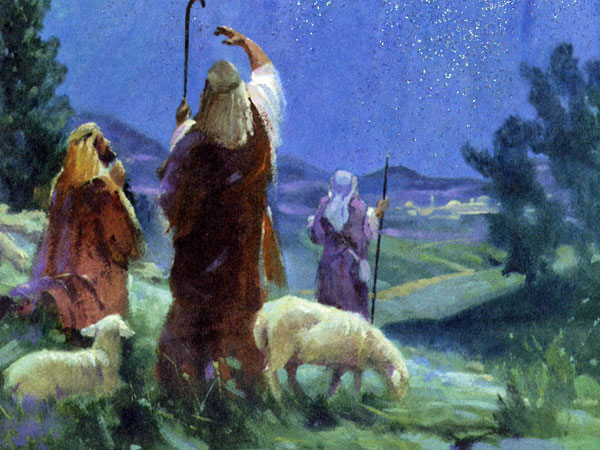 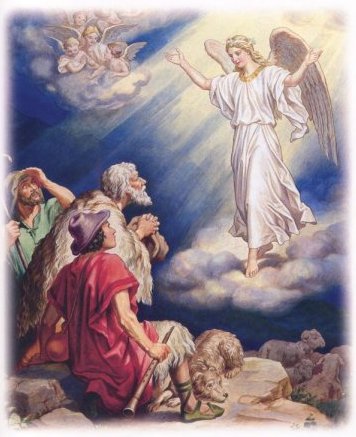 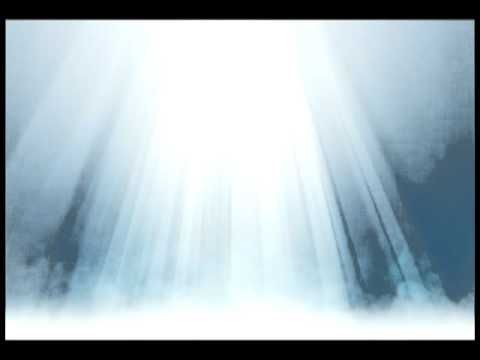 Glory to God in the highest heavens

And on earth peace among those who he favours
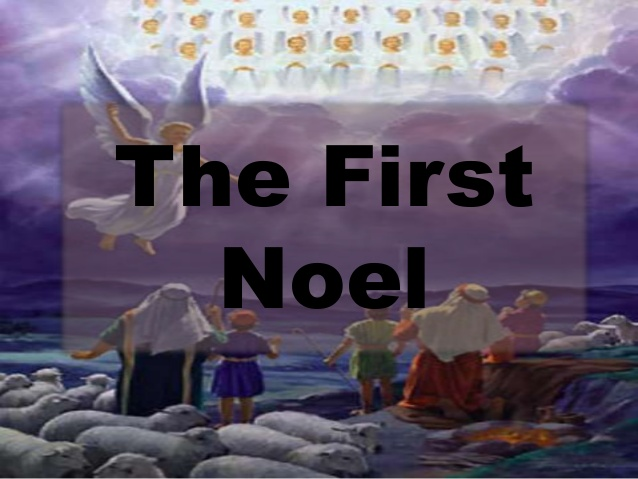 1. The First Noel, the Angels did say
Was to certain poor shepherds in fields as they lay
In fields where they lay keeping their sheep
On a cold winter's night that was so deep.
Noel, Noel, Noel, Noel
Born is the King of Israel!
2. When they looked up and they saw a star
Shining in the East beyond them far,
And to the earth it gave great light
And so it continued both day and night.
Noel, Noel, Noel, Noel
Born is the King of Israel!

Anon 17th century
Fourth Lesson:-
Matthew 2:1-11
Magi from the East come seeking the Messiah and offer gifts to the baby Jesus
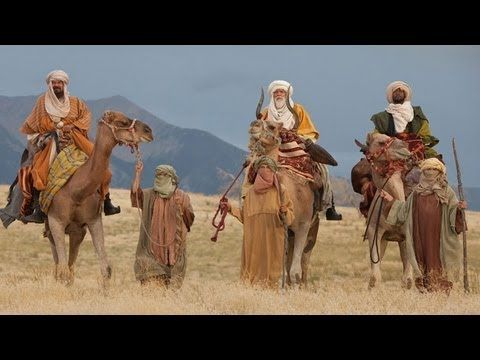 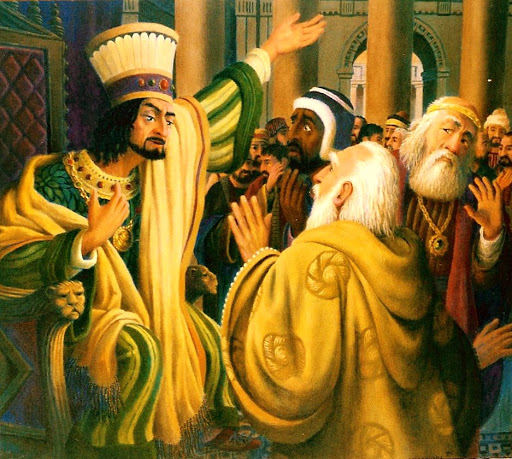 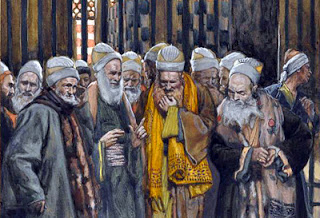 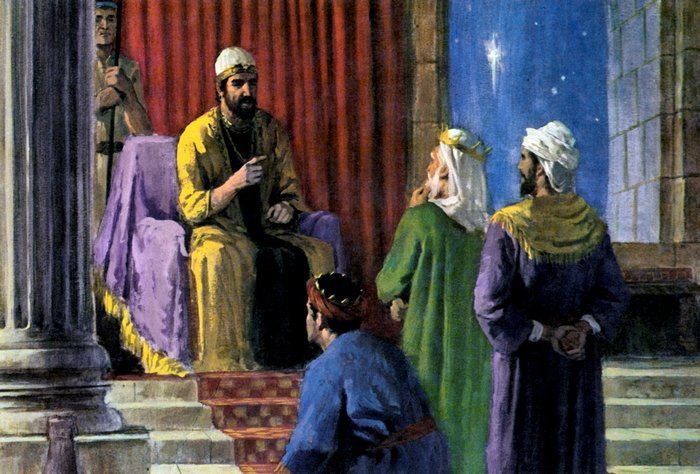 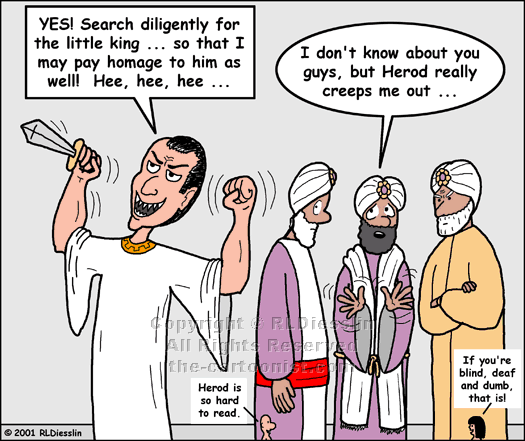 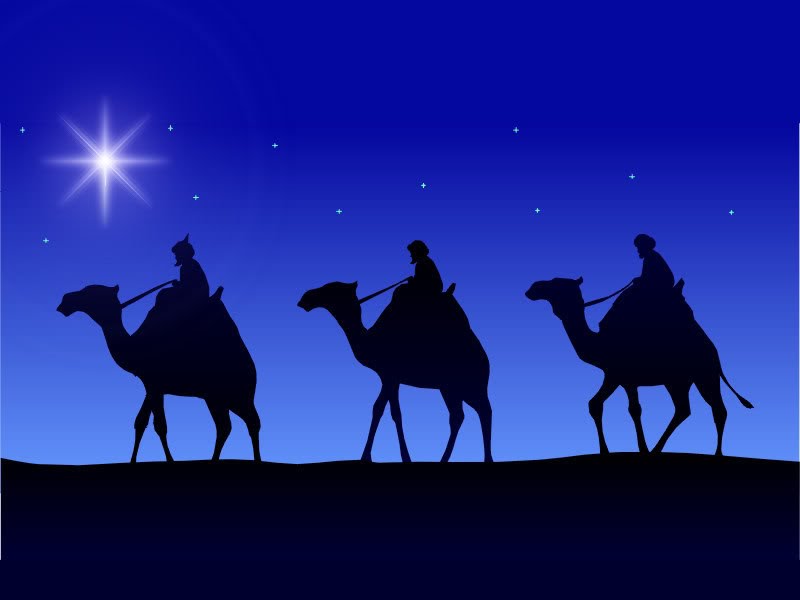 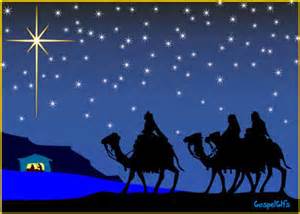 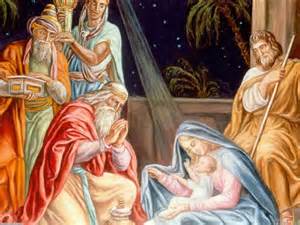 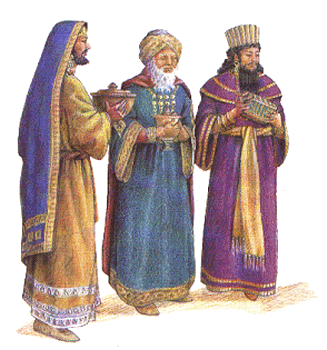 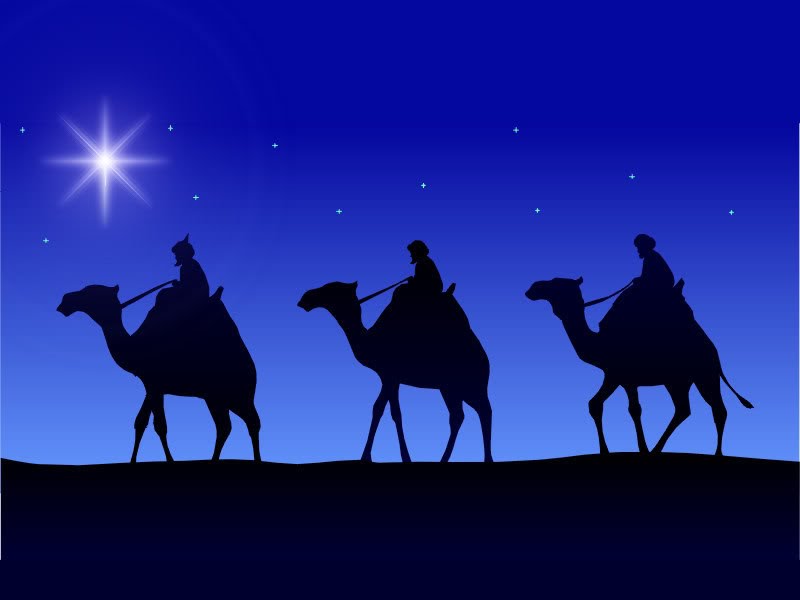 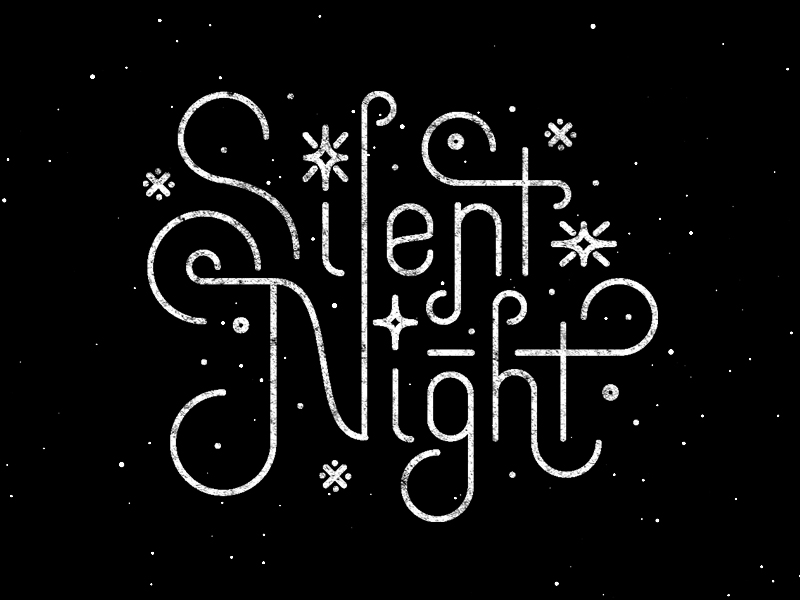 1. Silent night, holy night, all is calm all is bright
Round yon virgin mother and child, 
Holy infant so tender and mild,
Sleep in heavenly peace,
Sleep in heavenly peace,
2. Silent night, holy night, shepherds quake at the sight,
Glory streams from heaven afar,
Heavenly hosts sing Alleluia;
Christ the saviour is born
Christ the saviour is born
3. Silent night, holy night, wondrous star lend your light
With the angels let us sing,
Alleluia to our king;
Christ our saviour is born
Christ our savour is born.

Joseph Mohr 1792-1848
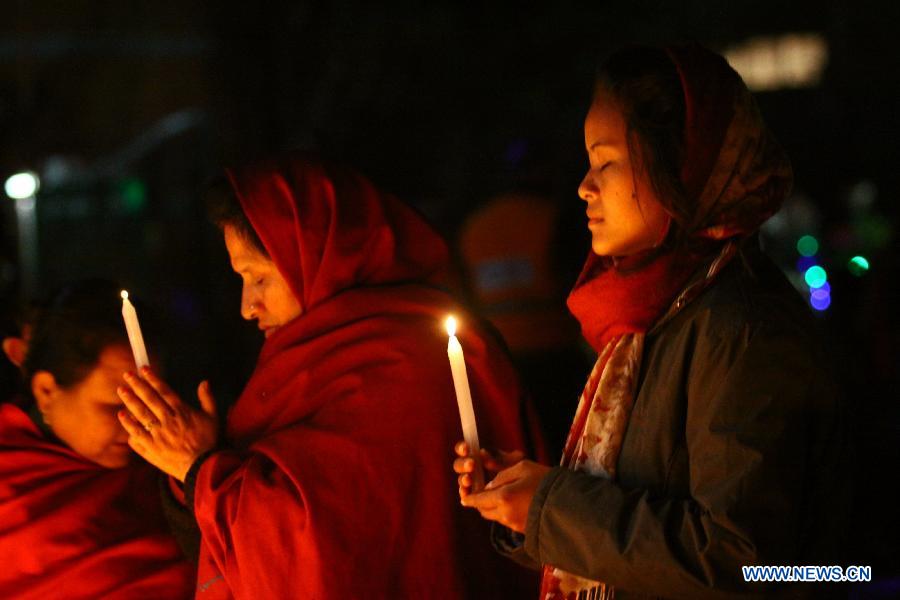 Prayers of the people
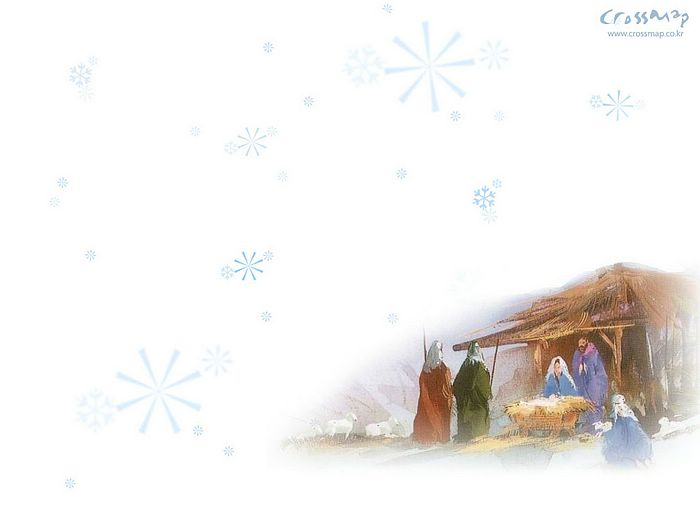 Our Father, which art in heaven
Hallowed be Thy name
Thy Kingdom come,
Thy will be done on earth 
as it is in heaven.
Give us this day our daily bread
And forgive us our trespasses, as we forgive those who trespass against us
And lead us not into temptation, but deliver us from evil, 
For thine is the kingdom, and the power and the glory for ever and ever.
Amen.
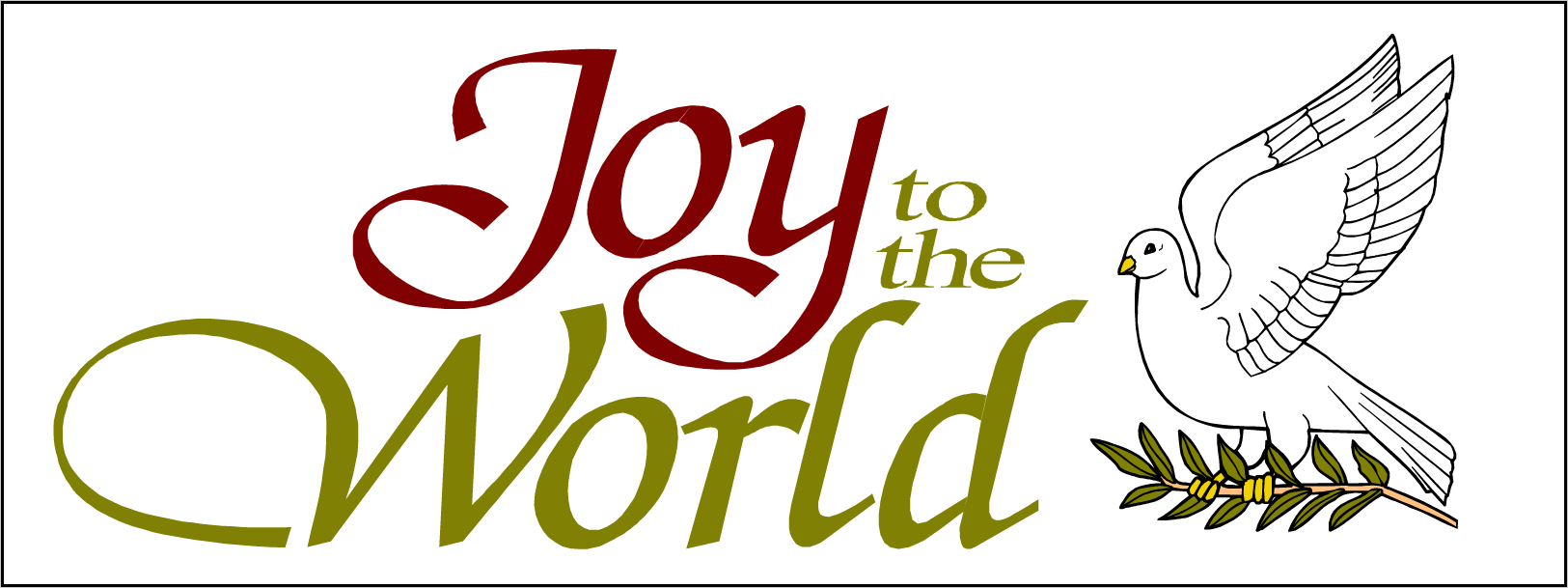 1. Joy to the world!  The Lord has come;
let earth receive her king;
let every heart prepare him room,
and heaven and nature sing,
	and heaven and nature sing,
	and heaven, and heaven and nature sing.
2. Joy to the world!  The Saviour reigns;
let men their songs employ;
while fields and floods, rocks, hills and plains
repeat the sounding joy,
	repeat the sounding joy,
	repeat, repeat the sounding  joy.
3. He rules the world with truth and grace,
and makes the nations prove
the glories of his righteousness
and wonders of his love
	and wonders of his love,
	and wonders, wonders of his love.
Isaac Watts 1674-1748
	Based on Psalm 98
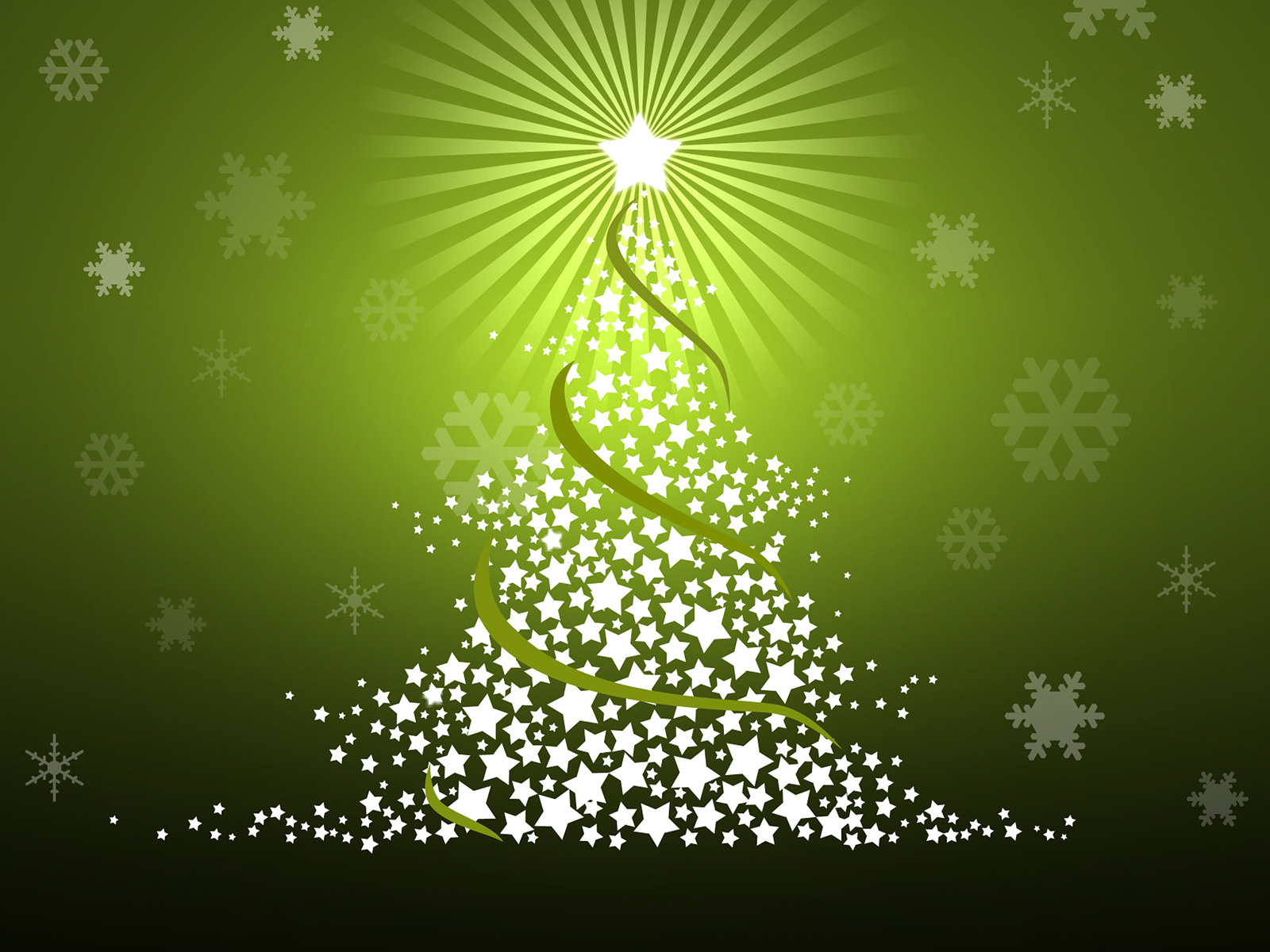 Dismissal and Benediction
Amen
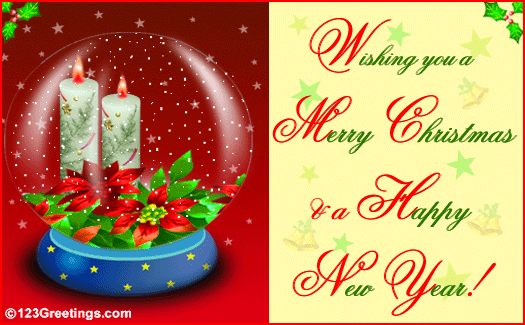